CHỦ ĐỀ 6: TRÁI ĐẤT VÀ BẦU TRỜI
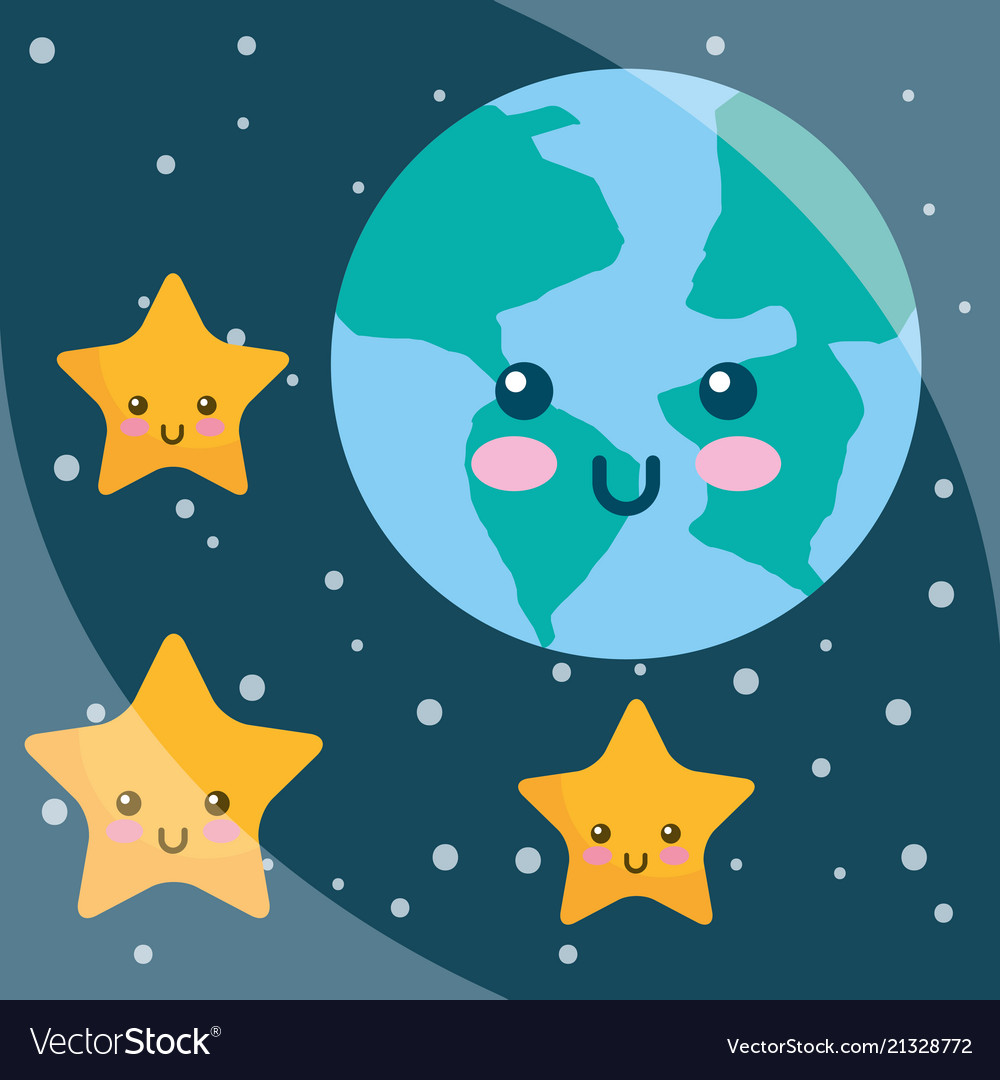 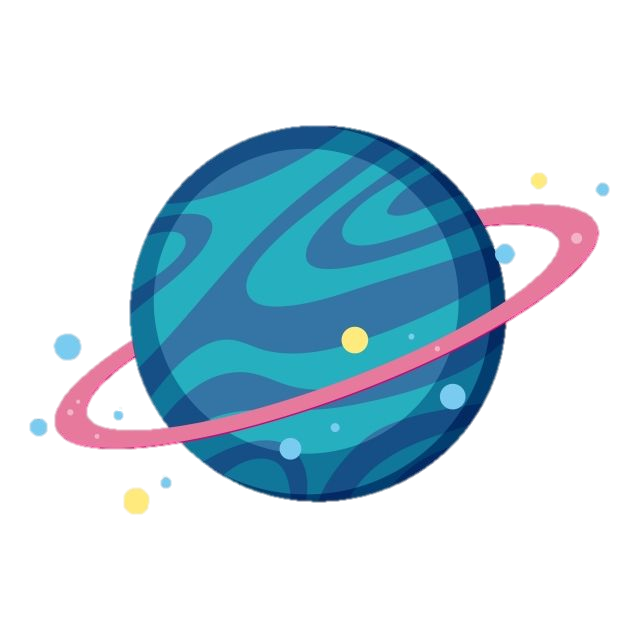 BÀI 28
BÀI 28
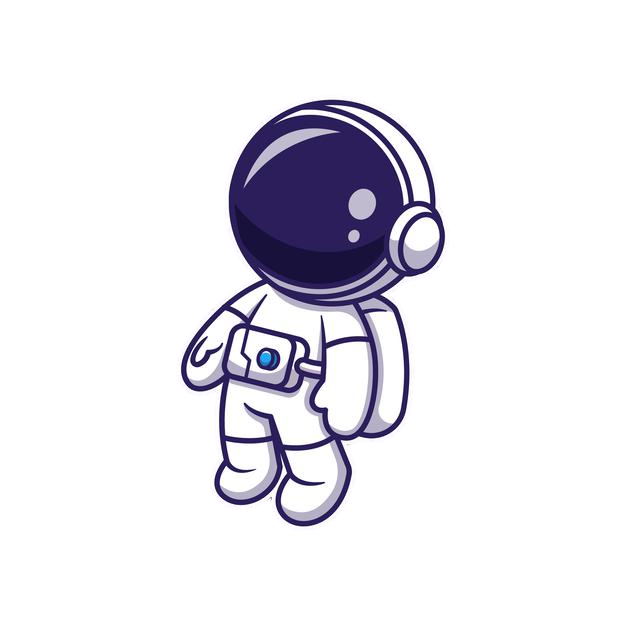 CÁC MÙA TRONG NĂM ( tiết 1 )
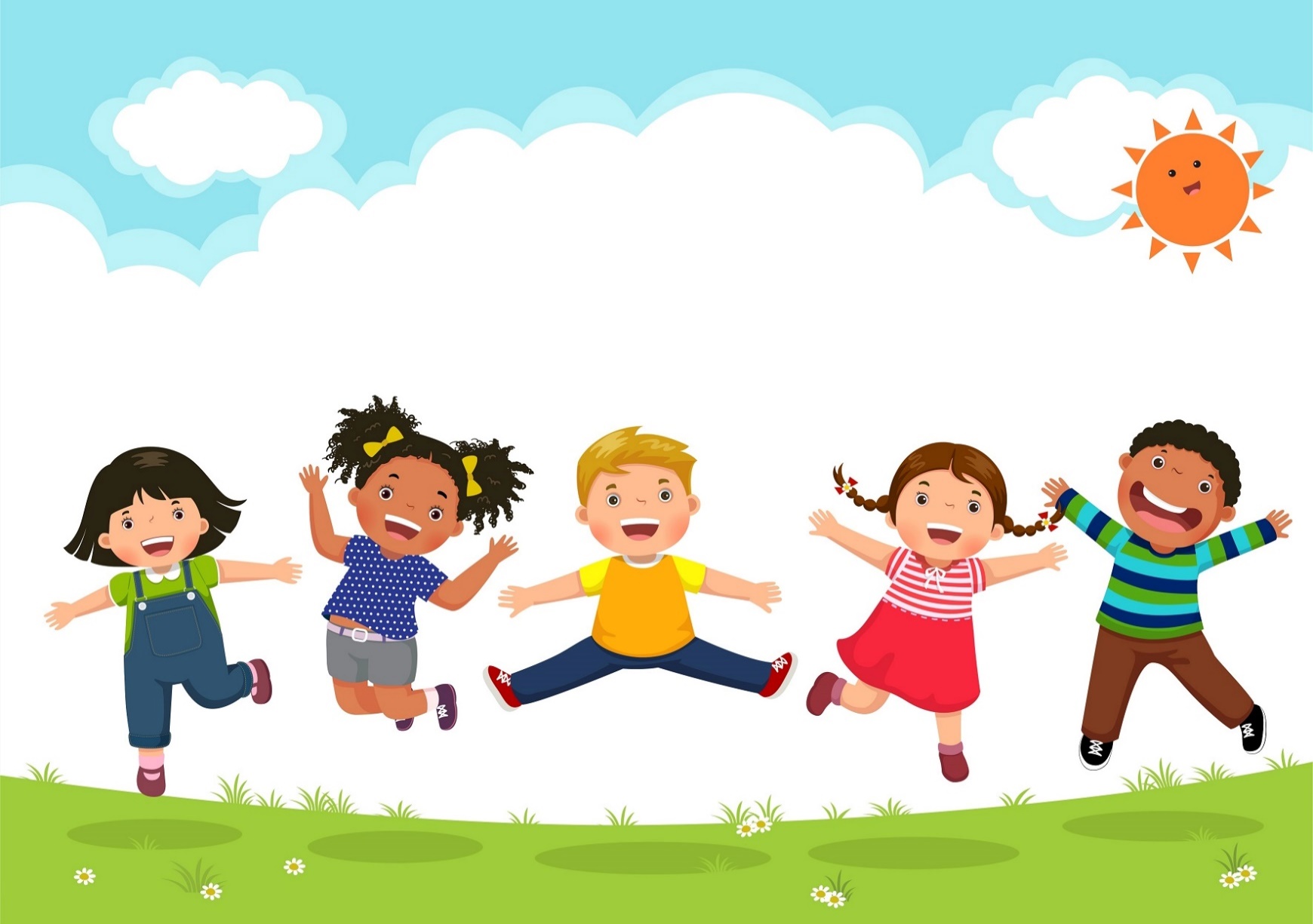 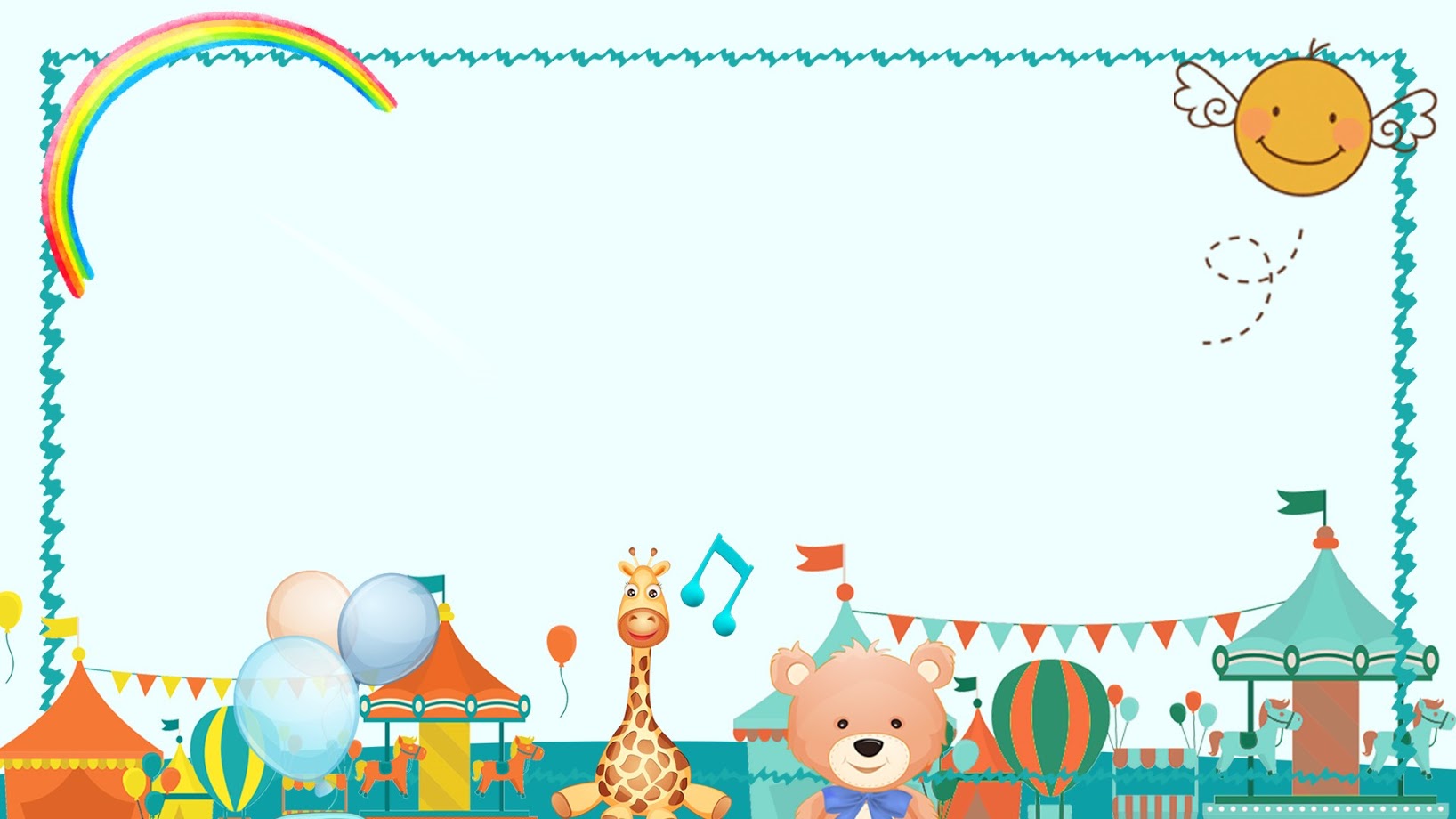 Yêu cầu cần đạt

Nêu được một số đặc điểm (thời tiết, cảnh vật) của các mùa xuân, hè, thu, đông; nêu được nơi có thời tiết bốn mùa ở nước ta.
Nêu được tên và một số đặc điểm của mùa mưa và mùa khô, nêu được nơi có thời tiết hai mùa ở nước ta.
-   Xác định được nơi mình đang sống có thời tiết diễn ra chủ yếu theo mùa nào.
1.Quan sát các hình sau cho biết cảnh vật trong mỗi hình là mùa nào trong năm. Vì sao?
MÙA XUÂN
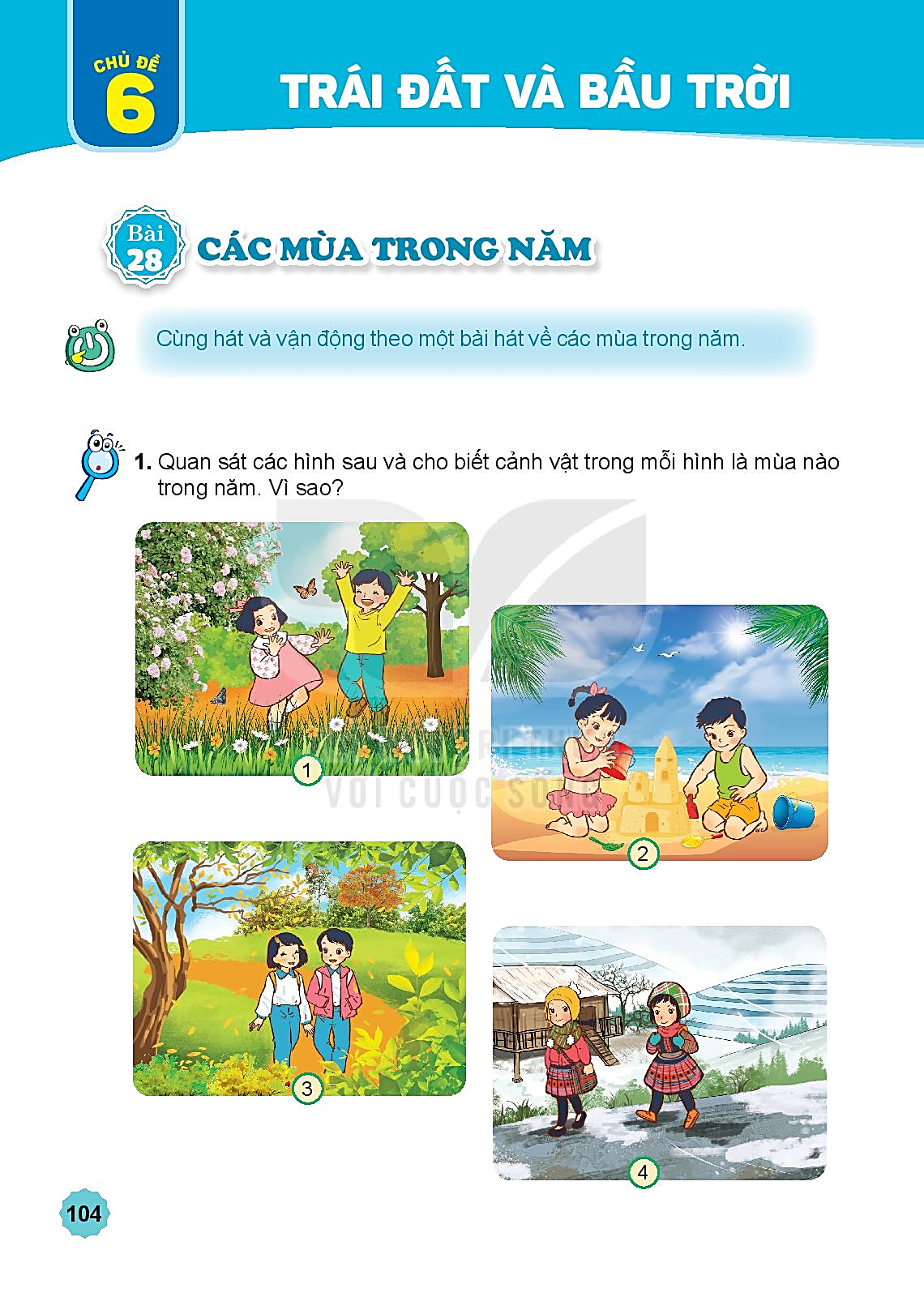 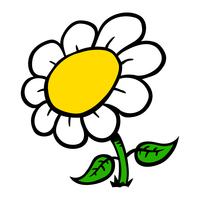 Muôn hoa đua nở
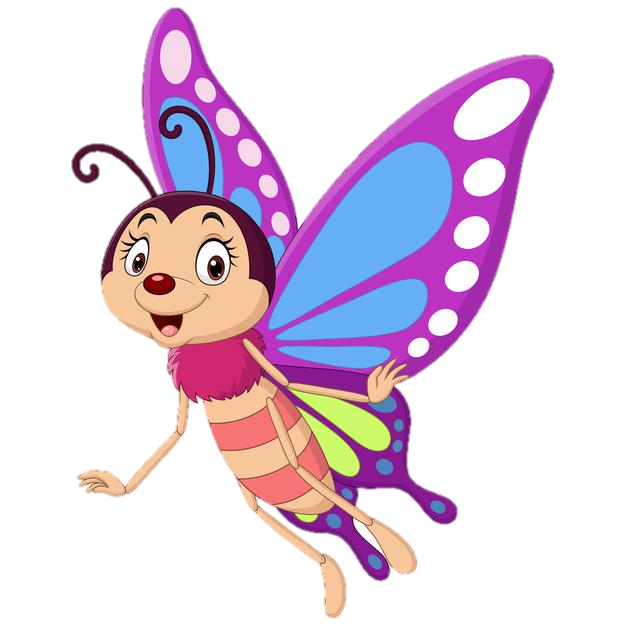 Ong bướm rộn ràng
Tiết trời ấm áp
1
1.Quan sát các hình sau cho biết cảnh vật trong mỗi hình là mùa nào trong năm. Vì sao?
MÙA HÈ
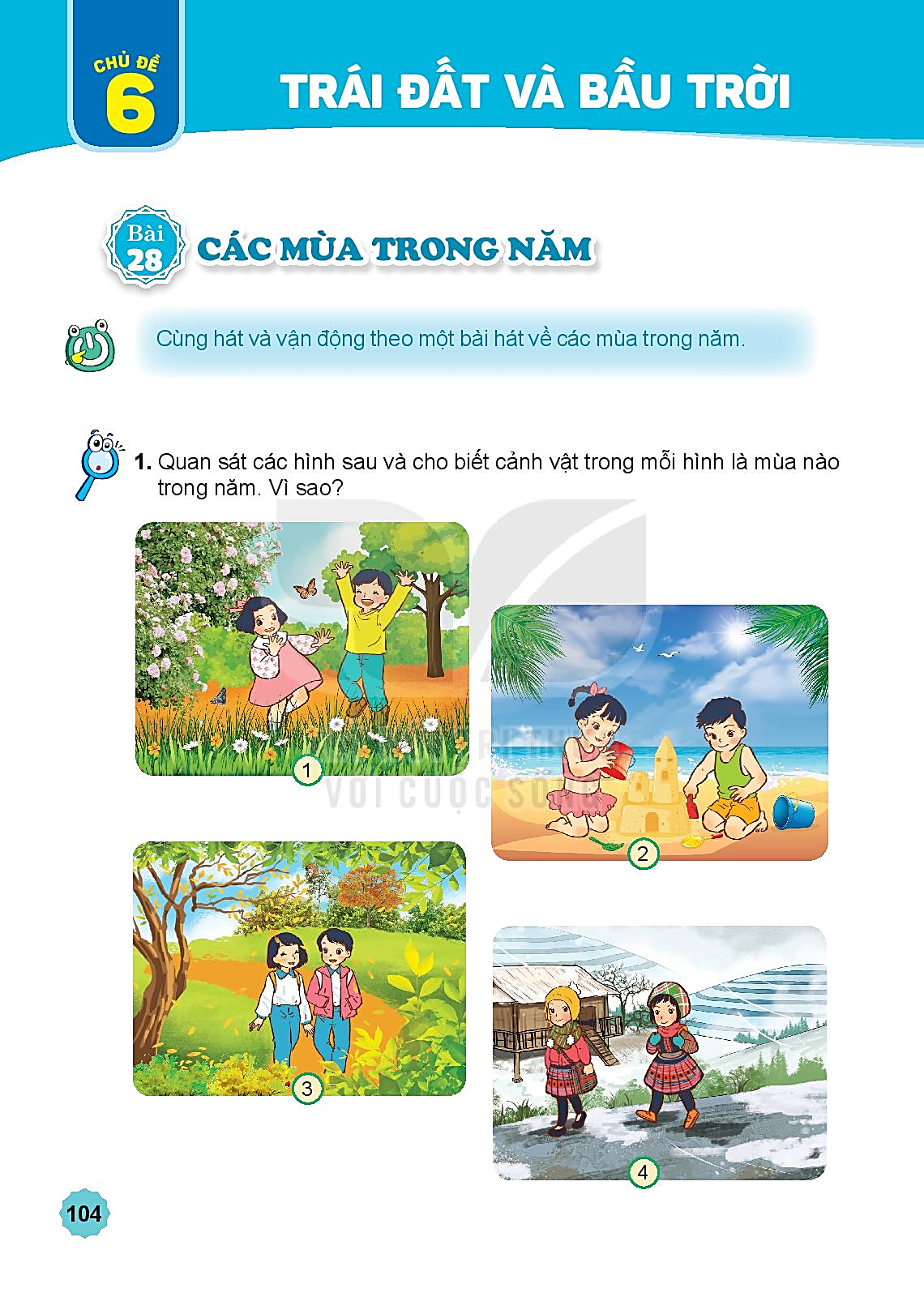 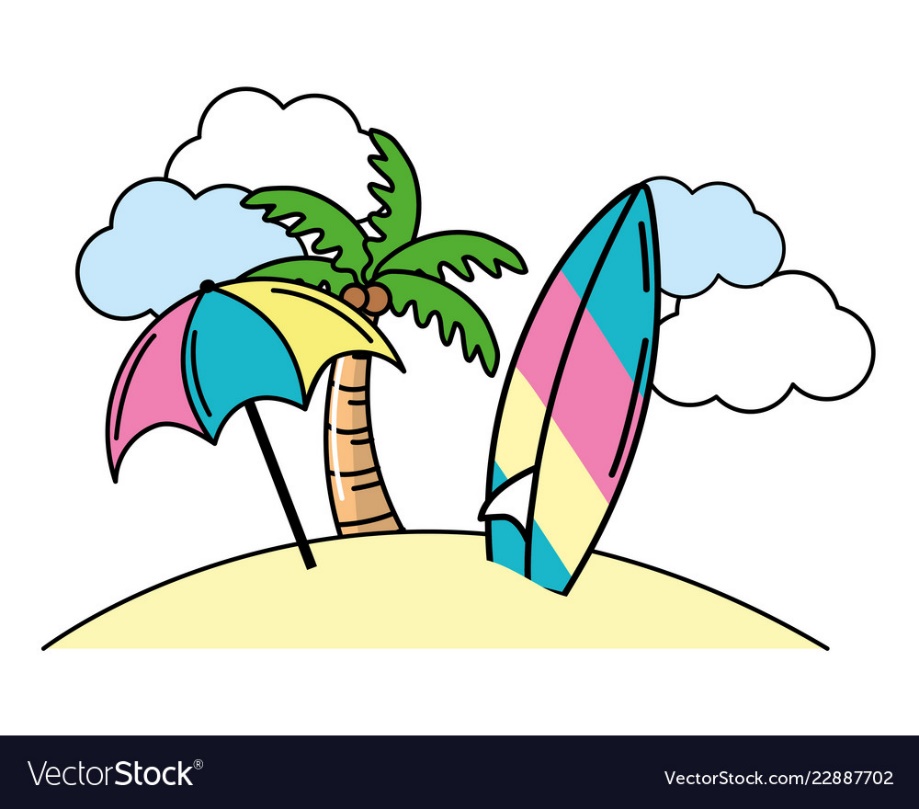 Bãi biển
Thời tiết nóng nực
2
1.Quan sát các hình sau cho biết cảnh vật trong mỗi hình là mùa nào trong năm. Vì sao?
MÙA THU
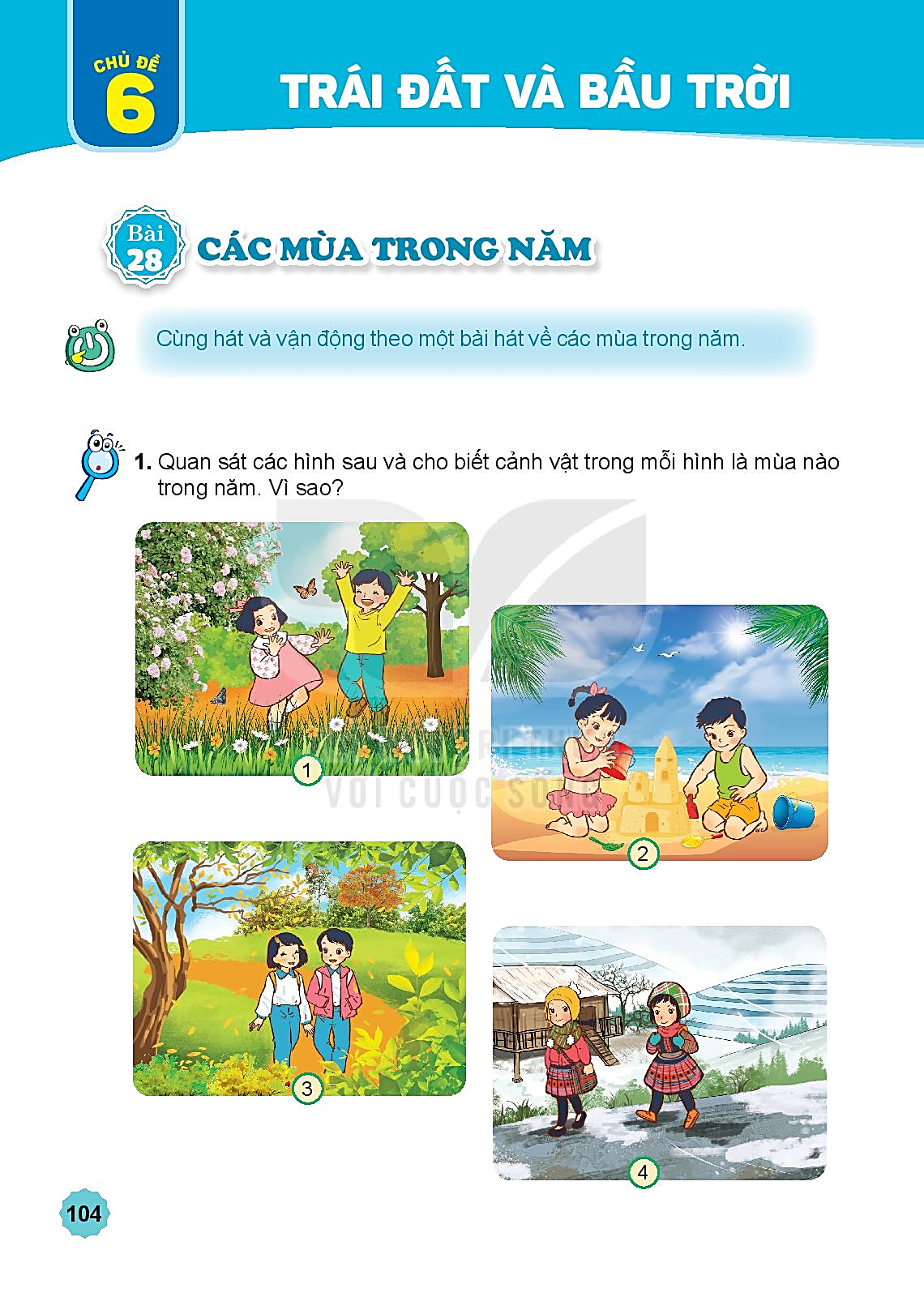 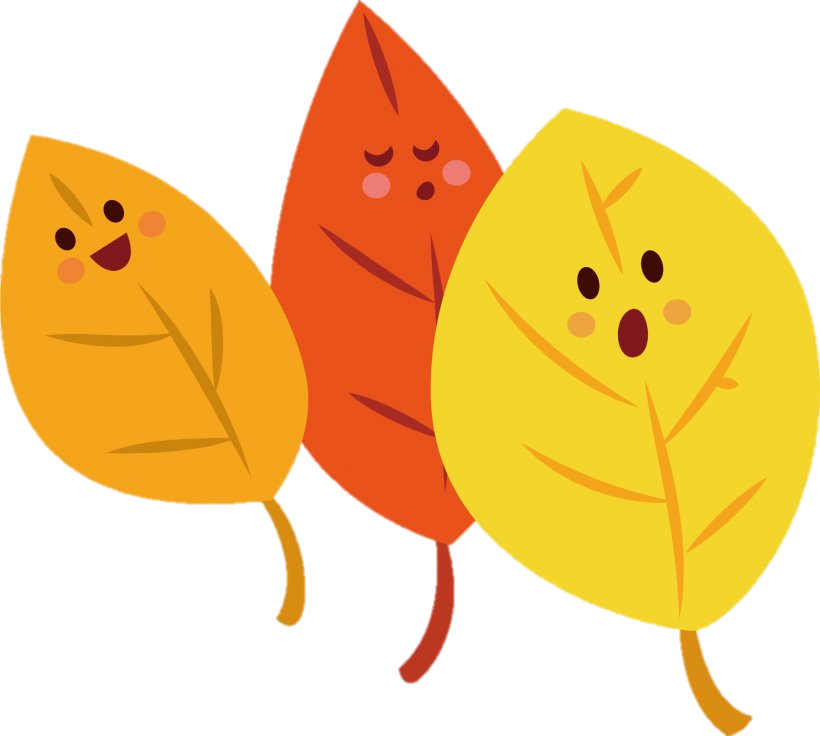 Lá vàng rơi
Thời tiết se se lạnh
3
1.Quan sát các hình sau cho biết cảnh vật trong mỗi hình là mùa nào trong năm. Vì sao?
MÙA ĐÔNG
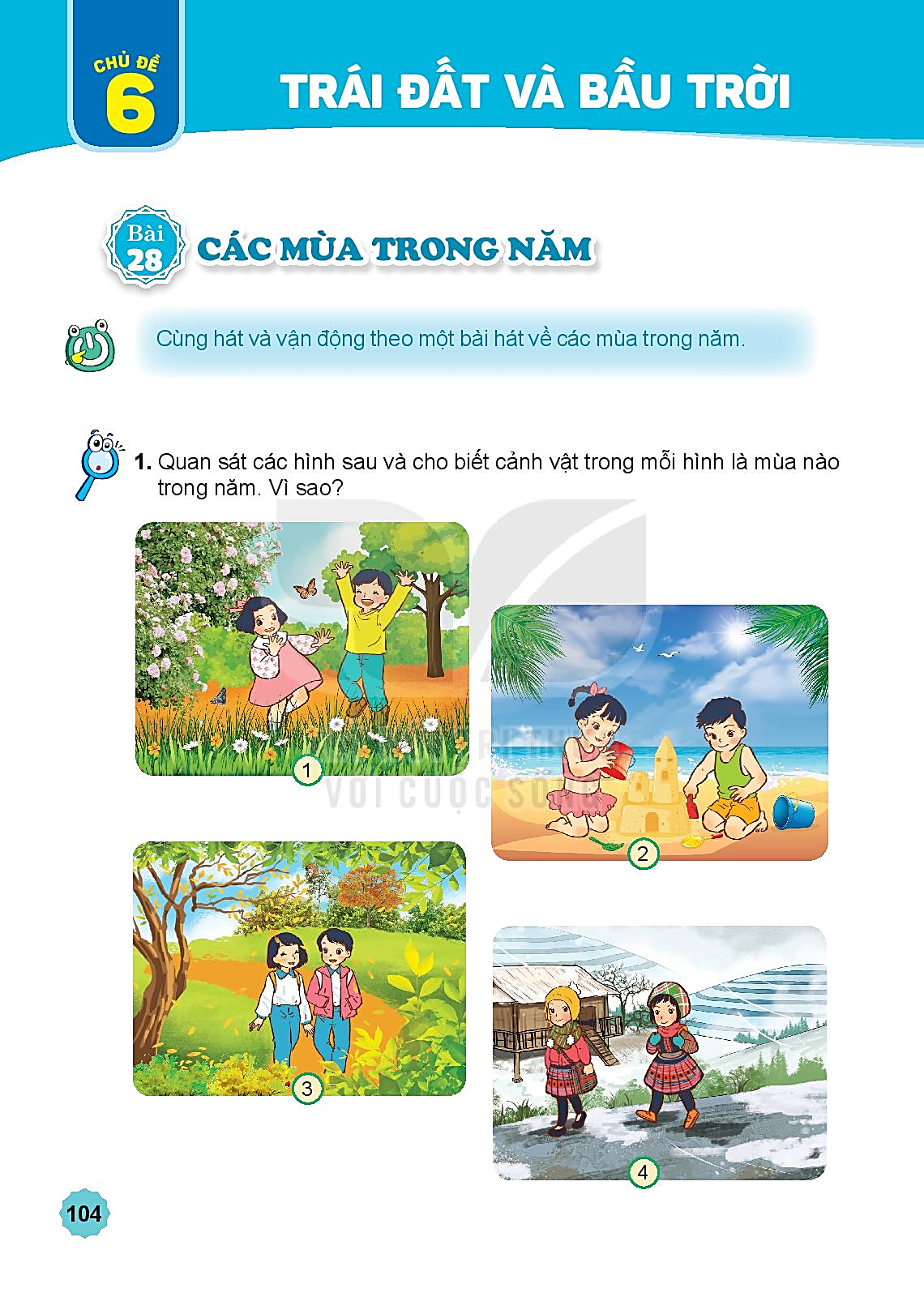 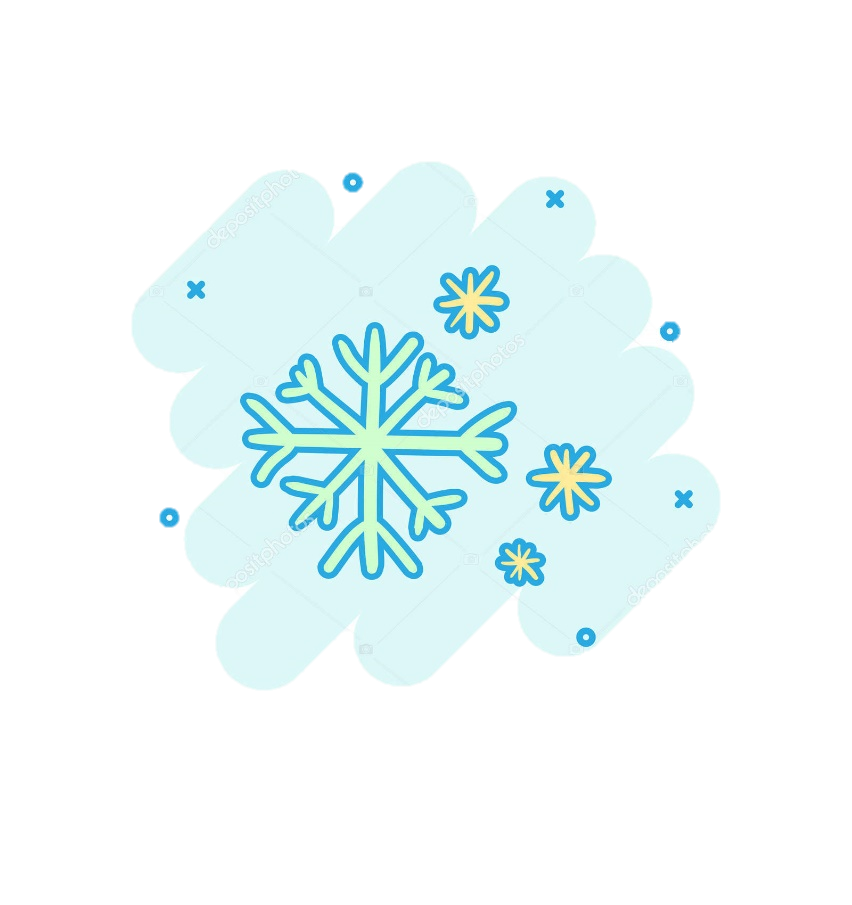 Gió lạnh


Núi cao có băng tuyết
Thời tiết lạnh giá
Cây trơ trụi lá
4
2. Hoàn thành bảng theo các gợi ý sau:
Thời tiết
Thiên nhiên
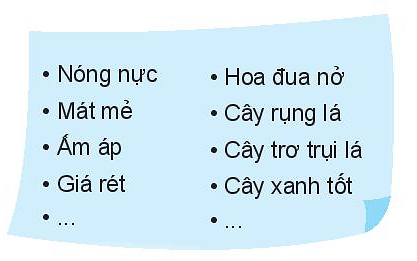 Ấm áp
, hoa đua nở
Nóng nực
, cây xanh tốt
, cây rụng lá
Mát mẻ
, cây trơ trụi lá
Giá rét
3. Quan sát hình dưới đây và cho biết hình nào thể hiện mùa mưa, hình nào thể hiện mùa khô. Vì sao em biết?
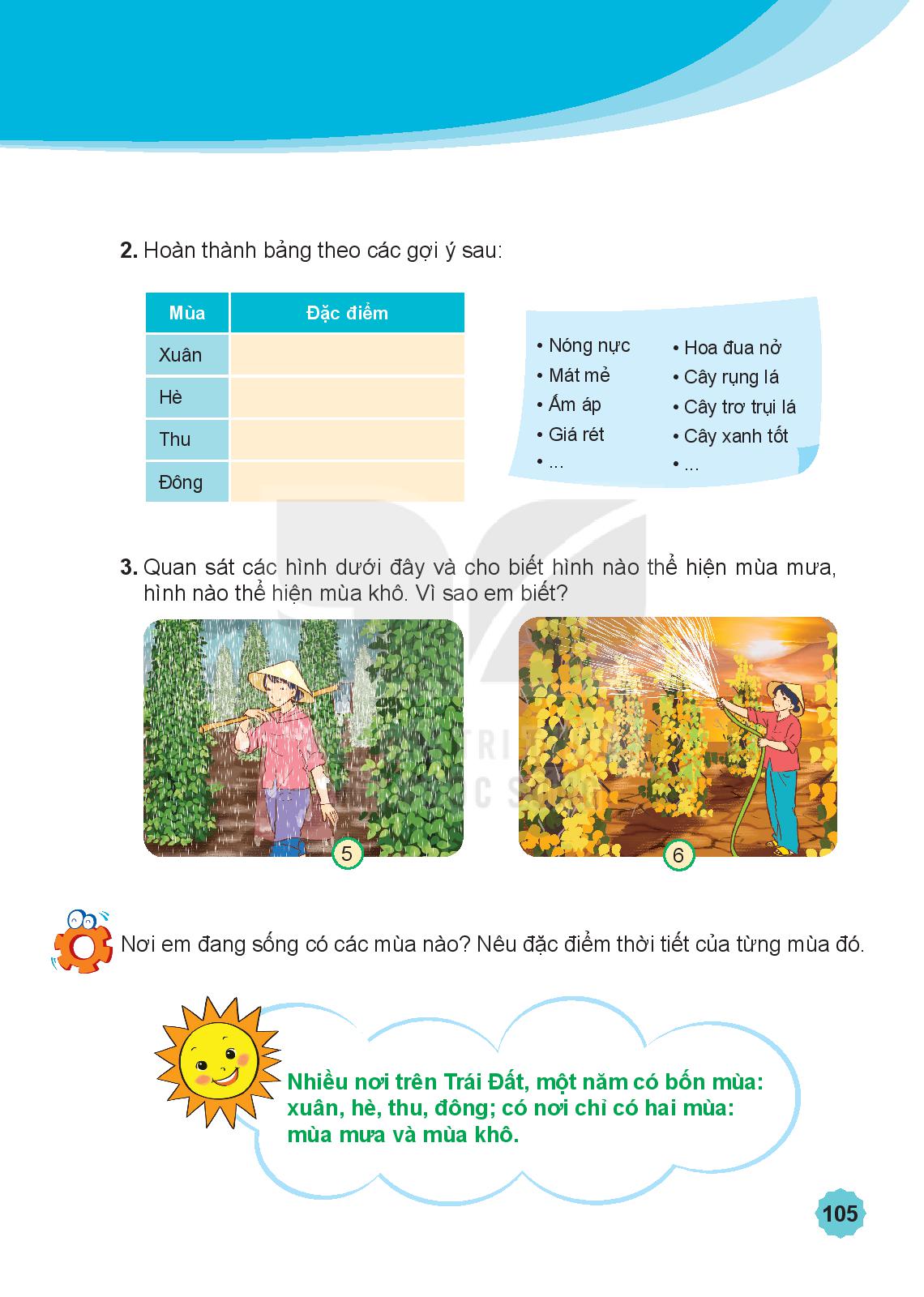 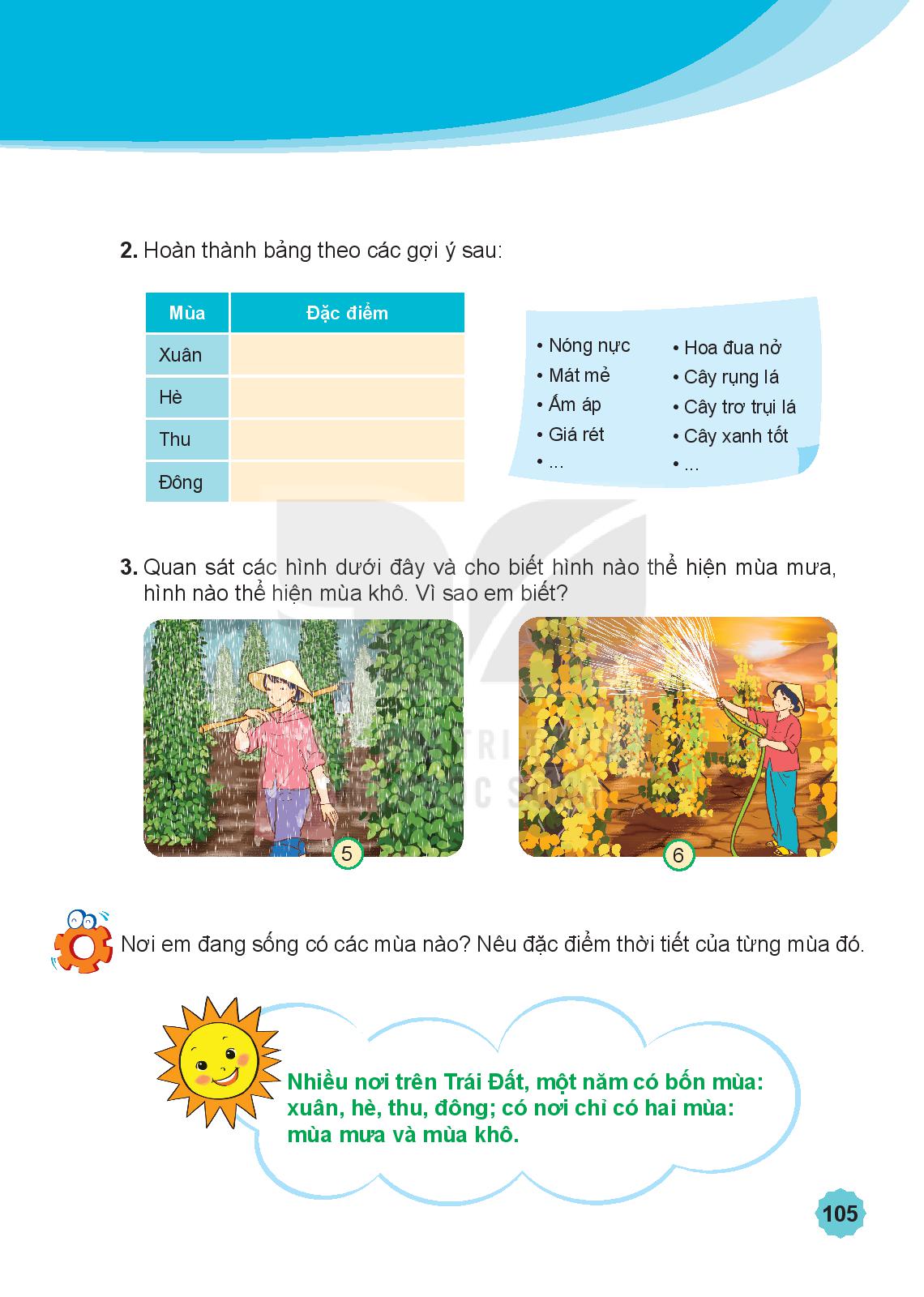 MÙA MƯA
MÙA KHÔ
5
6
Mưa nặng hạt, mau
Cây cối xanh tốt
Đất  khô nứt nẻ
Cây cối úa vàng
Nơi em đang sống có các mùa nào? Nêu đặc điểm thời tiết của từng mùa đó.
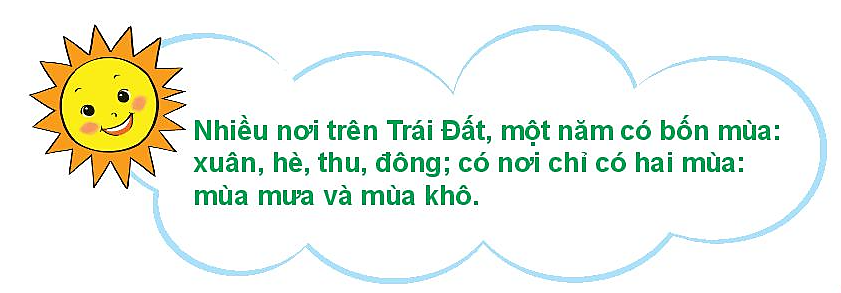 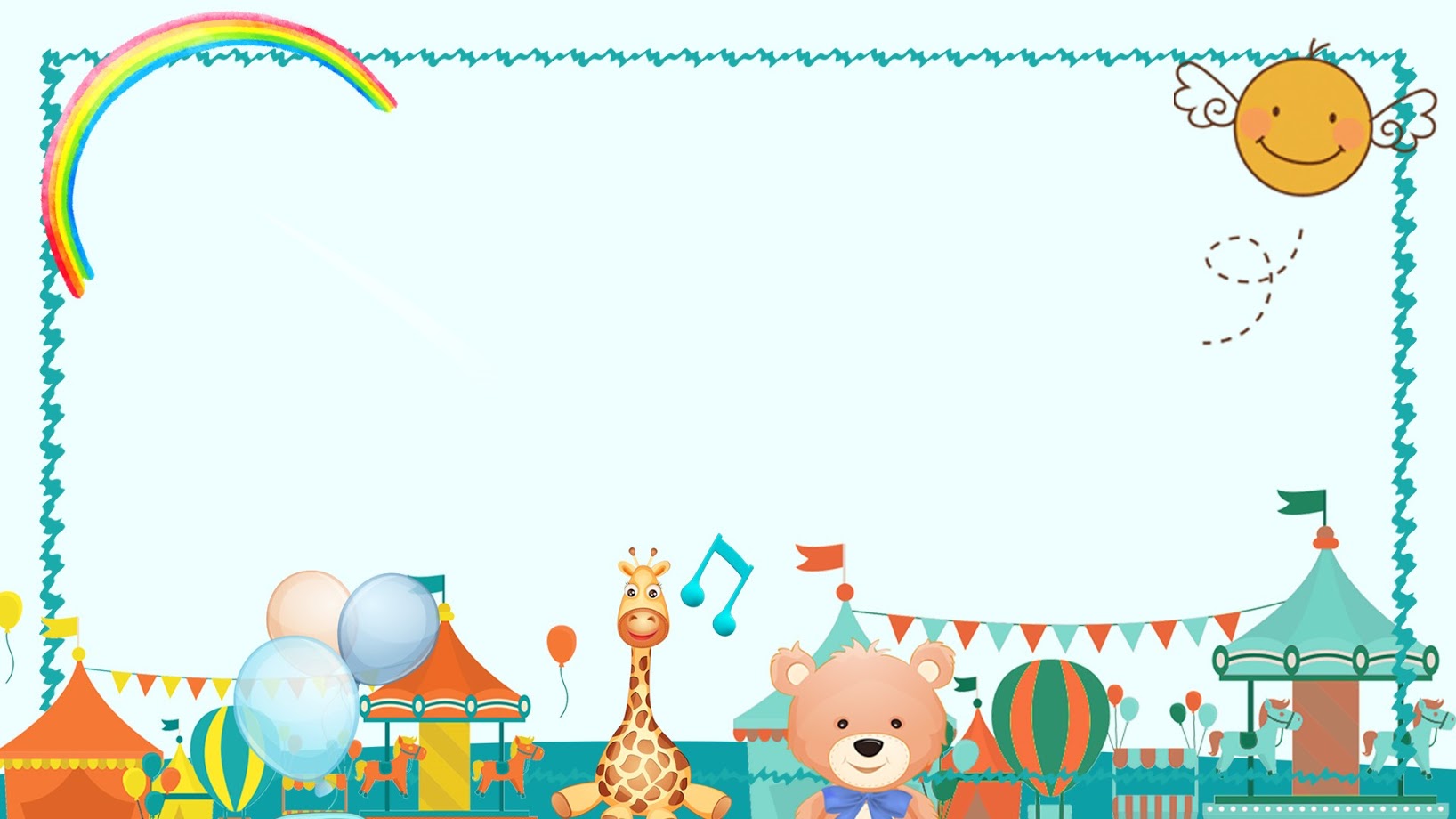 Yêu cầu cần đạt

Nêu được một số đặc điểm (thời tiết, cảnh vật) của các mùa xuân, hè, thu, đông; nêu được nơi có thời tiết bốn mùa ở nước ta.
Nêu được tên và một số đặc điểm của mùa mưa và mùa khô, nêu được nơi có thời tiết hai mùa ở nước ta.
-   Xác định được nơi mình đang sống có thời tiết diễn ra chủ yếu theo mùa nào.
Tạm biệt 
và hẹn gặp lại các con!